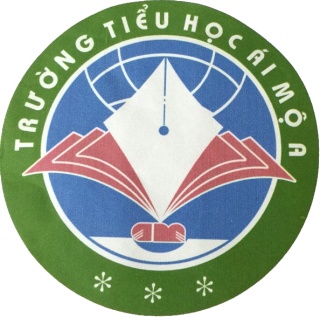 PHÒNG GD&ĐT  QUẬN LONG BIÊN
TRƯỜNG TIỂU HỌC ÁI MỘ A
MÔN: Khoa học
Tiết : 25  – Tuần : 13
BÀI: Nước bị ô nhiễm
GV Thực hiện: Phạm Thúy Hồng
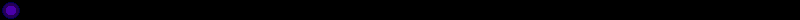 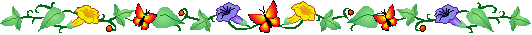 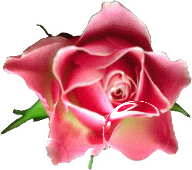 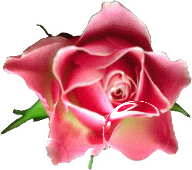 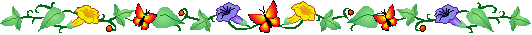 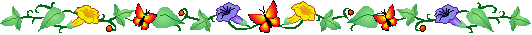 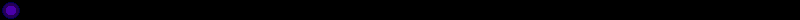 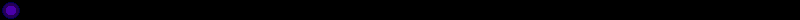 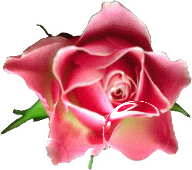 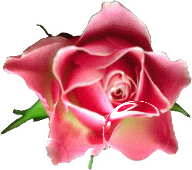 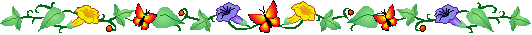 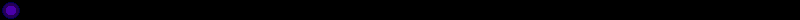 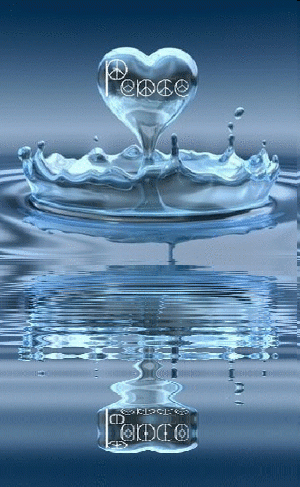 Thi hùng biện
Nếu em là nước em sẽ nói gì với mọi người?
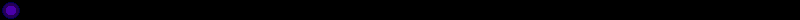 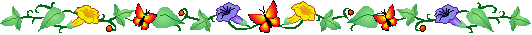 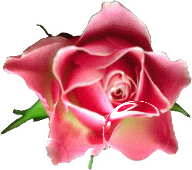 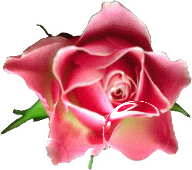 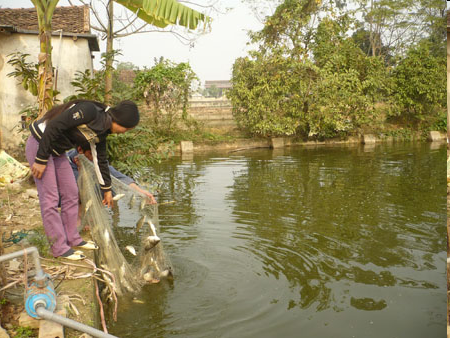 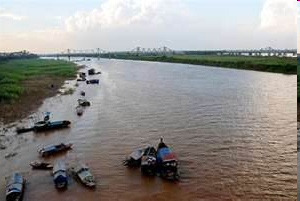 1
2
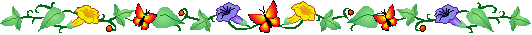 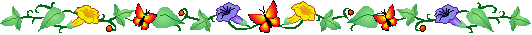 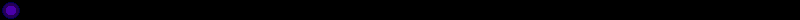 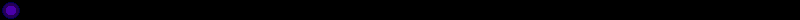 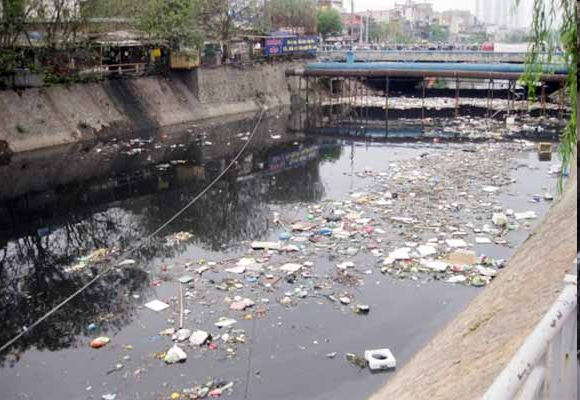 3
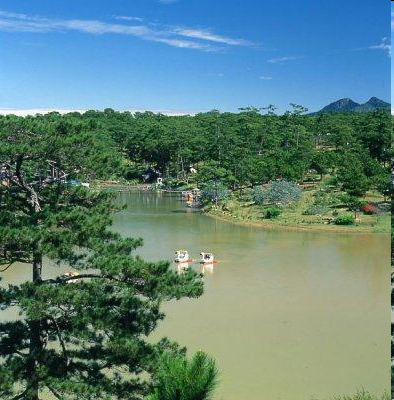 ao
4
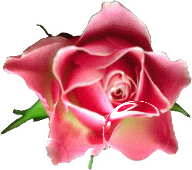 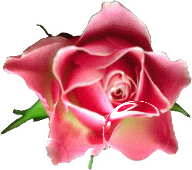 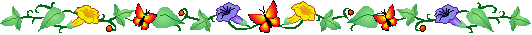 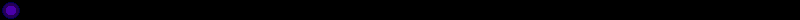 sông
sông
hồ
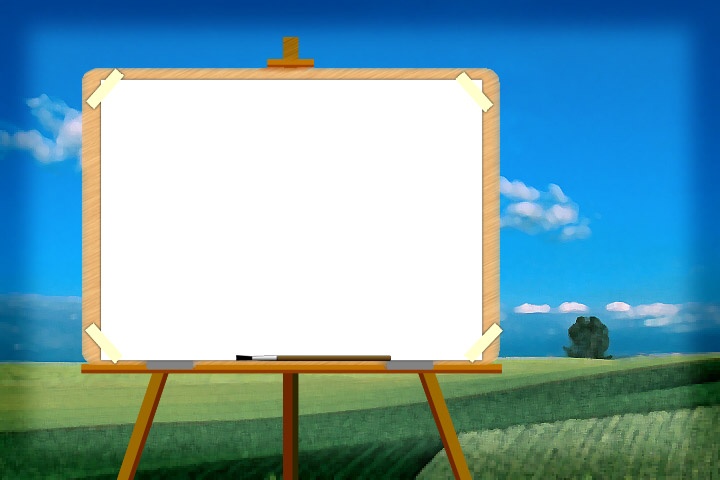 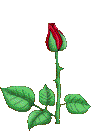 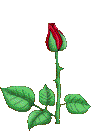 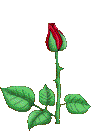 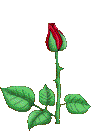 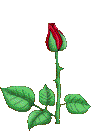 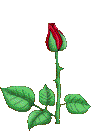 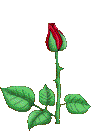 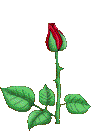 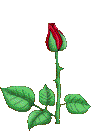 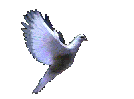 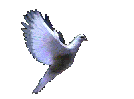 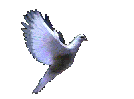 NƯỚC BỊ Ô NHIỄM
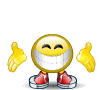 Khoa học
Nước bị ô nhiễm
1. Tìm hiểu một số đặc điểm của nước trong tự nhiên
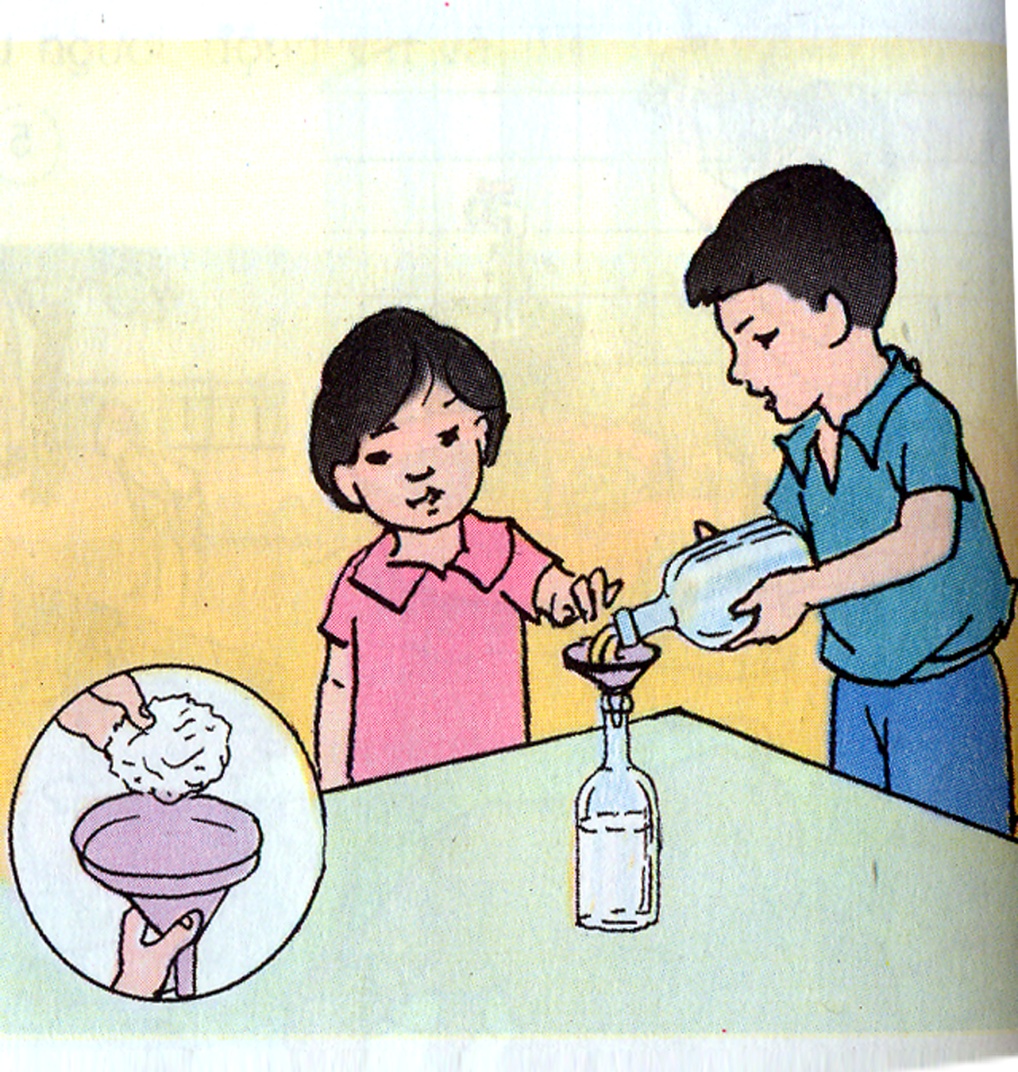 Hãy dùng phễu có lót bông để lọc hai chai nước. Một chai chứa nước sông (hồ, ao,...), một chai chứa nước mưa hoặc nước máy. Sau khi lọc, quan sát từng miếng bông. Miếng bông được dùng để lọc chai nước nào bẩn hơn? Tại sao?
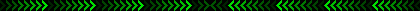 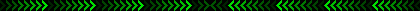 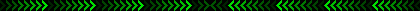 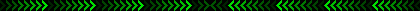 Thứ ba ngày 4 tháng 11 năm 2013
KHOA HỌC
NƯỚC BỊ Ô NHIỄM
1. Tìm hiểu một số đặc điểm của nước trong tự nhiên
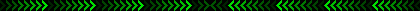 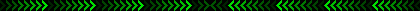 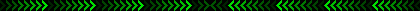 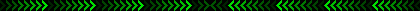 Thứ ba ngày 4 tháng 11 năm 2013
KHOA HỌC
NƯỚC BỊ Ô NHIỄM
1. Tìm hiểu một số đặc điểm của nước trong tự nhiên
Miếng bông lọc chai nước mưa, nước máy… sạch không có màu hay mùi lạ.
Miếng bông lọc chai nước sông, ao, hồ, …có màu vàng, có nhiều chất bẩn ...
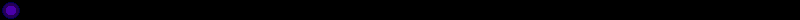 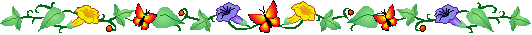 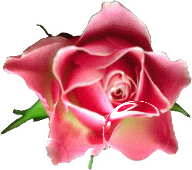 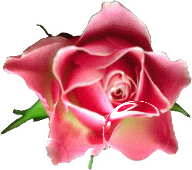 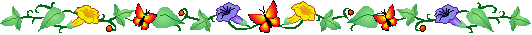 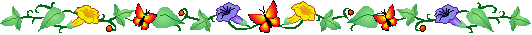 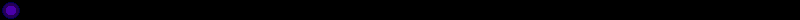 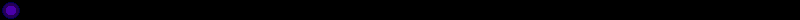 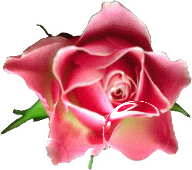 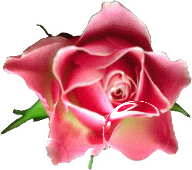 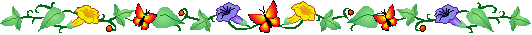 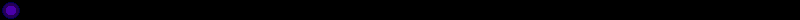 NƯỚC BỊ Ô NHIỄM
1. Tìm hiểu một số đặc điểm của nước trong tự nhiên
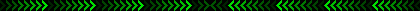 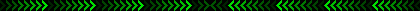 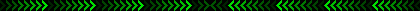 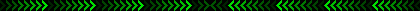 NƯỚC BỊ Ô NHIỄM
1. Tìm hiểu một số đặc điểm của nước trong tự nhiên
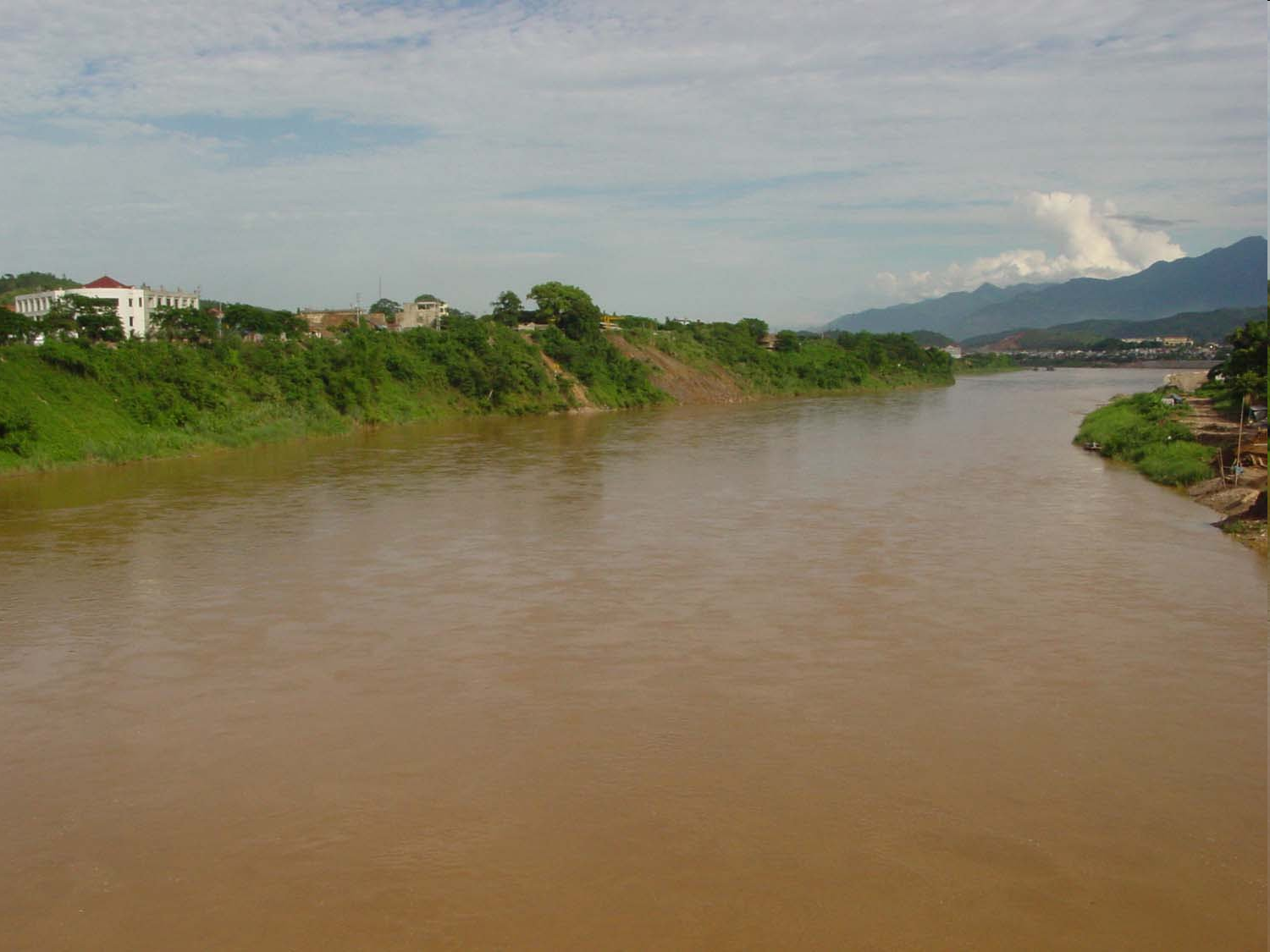 Nước sông 
có nhiều phù sa 
nên có màu đục
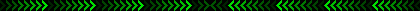 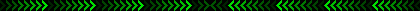 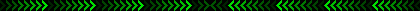 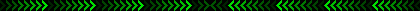 NƯỚC BỊ Ô NHIỄM
1. Tìm hiểu một số đặc điểm của nước trong tự nhiên
Nước ao hồ 
có nhiều loại tảo 
sinh sống nên 
thường có màu xanh
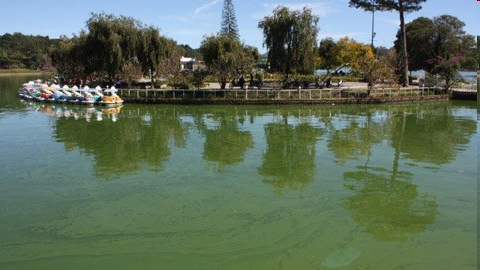 Mặt nước hồ Xuân Hương đổi màu vì tảo lam xuất hiện
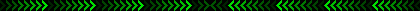 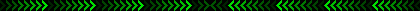 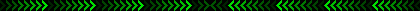 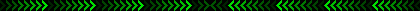 NƯỚC BỊ Ô NHIỄM
1. Tìm hiểu một số đặc điểm của nước trong tự nhiên
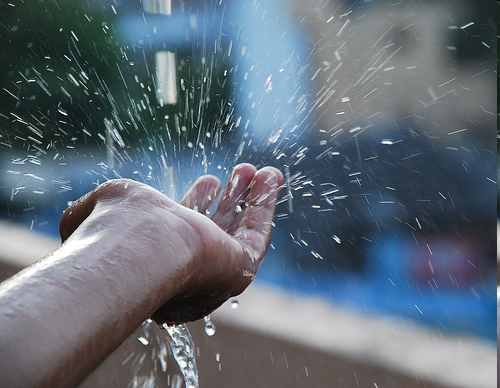 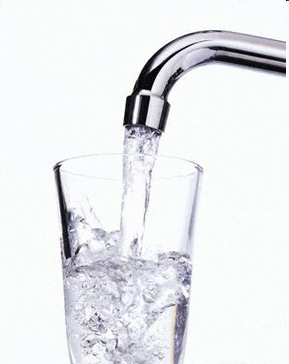 Nước mưa
Nước máy
Nước mưa, nước máy, không bị lẫn nhiều đất cát, bụi nên thường trong.
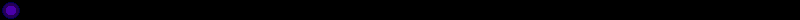 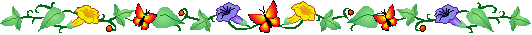 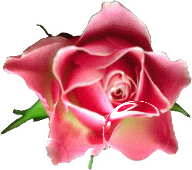 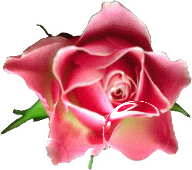 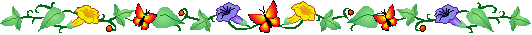 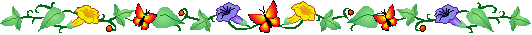 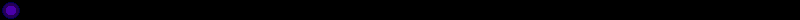 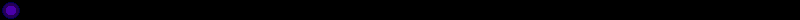 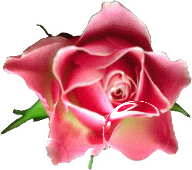 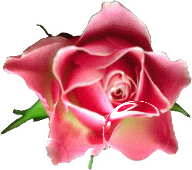 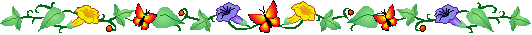 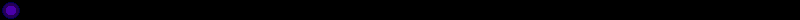 Thứ tư ngày 16 tháng 11 năm 2011
Một số đặc điểm của nước trong tự nhiên
* Kết luận: Nước sông, hồ, ao hoặc nước đã dùng rồi thường bị lẫn nhiều đất, cát và có vi khuẩn sinh sống. Nước sông có nhiều phù sa nên có màu đục, nước ao hồ có nhiều loại tảo sinh sống nên thường có màu xanh. Nước mưa, nước máy, không bị lẫn nhiều đất cát, bụi nên thường trong.
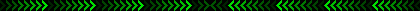 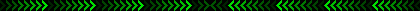 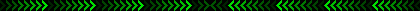 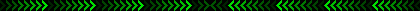 Nước bị ô nhiễm
1. Tìm hiểu một số đặc điểm của nước trong tự nhiên
2. Xác định tiêu chuẩn đánh giá nước bị ô nhiễm và nước sạch:
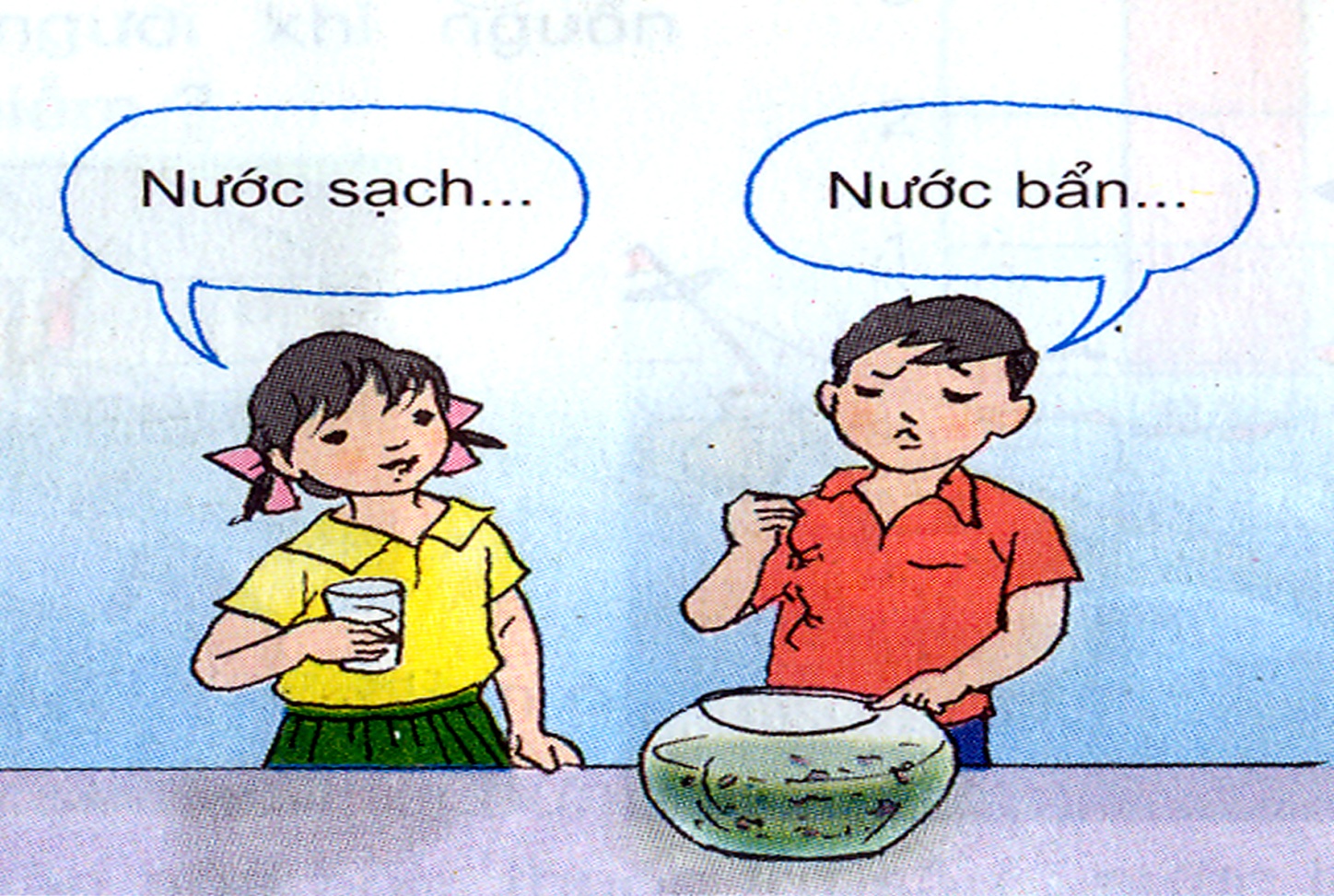 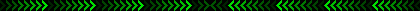 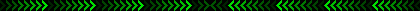 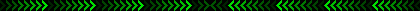 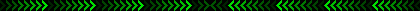 NƯỚC BỊ Ô NHIỄM
* Xác định tiêu chuẩn đánh giá nước bị ô nhiễm và nước sạch
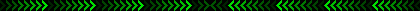 Có màu, vẩn đục
Không màu, trong suốt
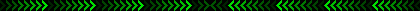 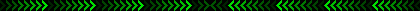 Có mùi hôi
Không mùi
Không vị
Không có hoặc có ít không đủ gây hại
Nhiều quá mức cho phép
Chứa các chất hoà tan có hại cho sức khoẻ
Không có các chất hoà tan có hại cho sức khoẻ
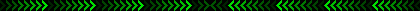 * Xác định tiêu chuẩn đánh giá nước bị ô nhiễm và nước sạch
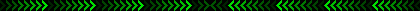 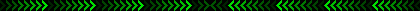 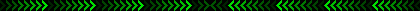 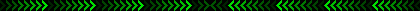 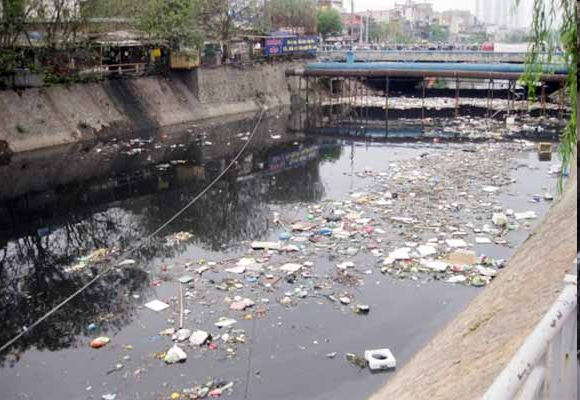 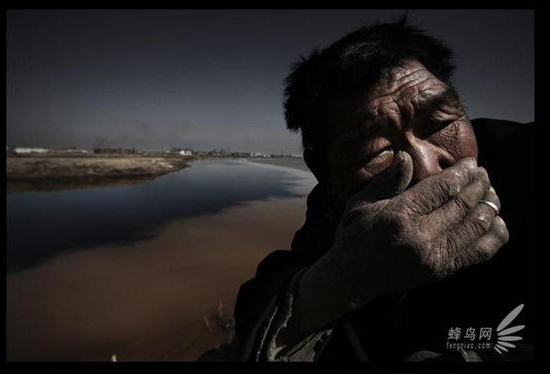 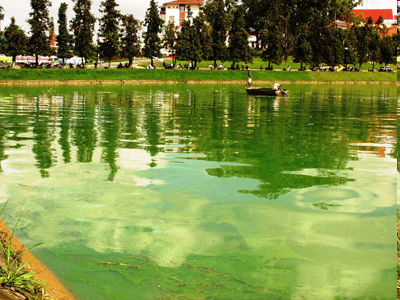 Nước bị ô nhiễm 
là nước có một trong 
các dấu hiệu sau
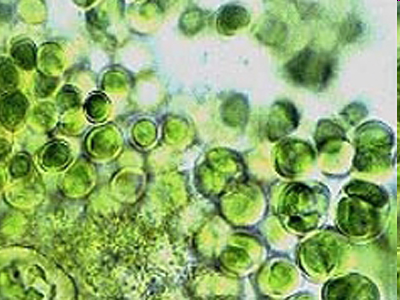 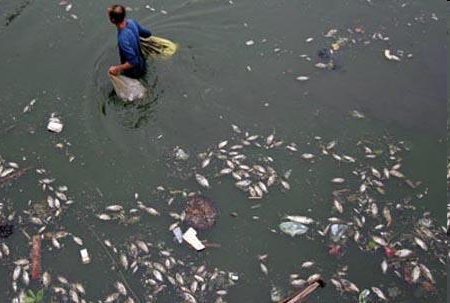 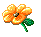 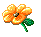 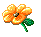 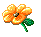 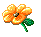 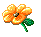 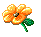 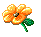 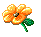 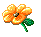 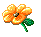 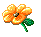 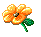 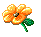 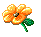 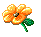 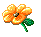 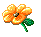 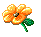 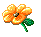 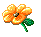 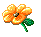 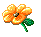 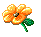 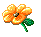 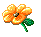 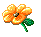 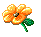 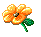 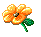 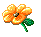 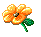 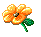 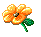 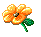 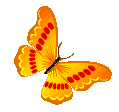 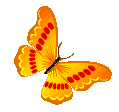 1. Tìm hiểu một số đặc điểm của nước trong tự nhiên
2. Xác định tiêu chuẩn đánh giá nước bị ô nhiễm và nước sạch:
Nước bị 
ô nhiễm
có màu, có chất bẩn
có mùi hôi
có chứa các vi sinh vật gây bệnh
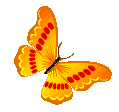 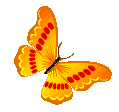 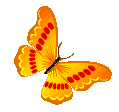 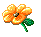 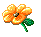 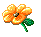 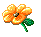 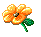 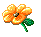 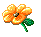 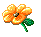 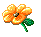 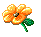 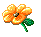 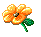 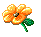 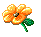 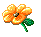 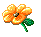 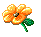 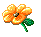 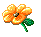 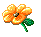 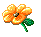 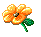 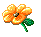 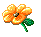 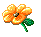 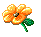 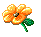 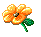 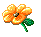 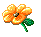 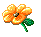 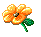 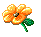 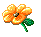 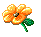 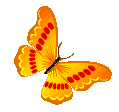 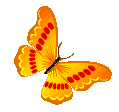 1. Tìm hiểu một số đặc điểm của nước trong tự nhiên
2. Xác định tiêu chuẩn đánh giá nước bị ô nhiễm và nước sạch:
Nước sạch
không màu, không mùi, không vị
nước trong suốt
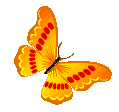 Không có chứa các vi sinh vật gây bệnh
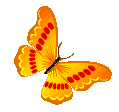 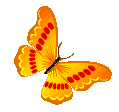 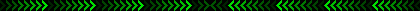 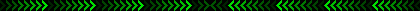 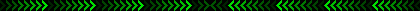 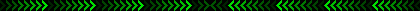 NƯỚC BỊ Ô NHIỄM
1. Tìm hiểu một số đặc điểm của nước trong tự nhiên
2. Xác định tiêu chuẩn đánh giá nước bị ô nhiễm và nước sạch:
- Nước bị ô nhiễm là nước có một trong các dấu hiệu sau: có màu, có chất bẩn, có mùi hôi, có chứa các vi sinh vật gây bệnh nhiều quá mức cho phép hoặc chứa các chất hoà tan có hại cho sức khoẻ.
- Nước sạch là nước trong suốt, không màu, không mùi, không vị, không chứa các vi sinh vật hoặc các chất hoà tan có hại cho sức khoẻ con người.
Bắt đầu
Câu 8: Có 6 chữ cái. 
Sử dụng phân hóa học, thuốc trừ sâu, 
sẽ làm nguồn nước…..?
N
V
N
R
S
T
T
I
Ư
Á
Ứ
H
H
K
Ớ
C
C
I
U
H
C
T
K
Ệ
Ố
U
B
H
H
T
C
Ẩ
Ẩ
Ả
O
H
T
N
N
I
Ẻ
Ạ
R
C
Ớ
T
H
Ể
Ư
Ớ
C
S
I
Ừ
S
Â
U
Ạ
C
Ô
N
H
I
Ễ
M
H
Câu 1: Có 7 chữ cái. Sinh vật này có trong nước, gây ảnh hưởng 
đến sức khoẻ con người mà mắt thường không nhìn thấy.
TRÒ CHƠI: GIẢI Ô CHỮ
Hết giờ!!! 
02
08
11
01
03
04
05
06
07
09
10
12
13
14
15
Câu 7:  Có 11 chữ cái. 
Trong sản xuất nông nghiệp, sử dụng chúng sẽ ảnh hưởng 
đến môi trường nước
Câu 6: Có 8 chữ cái: 
Bão lớn gây …….. về người và của.
Câu 5:Có 7 chữ cái: 
Môi trường xanh sạch đẹp mang lại…….cho con người.
1
2
3
4
5
6
7
8
Câu 2: Có 7 chữ cái. Từ trái nghĩa với nước sạch?
Câu 3: Có 5 chữ cái: Nước chiếm phần lớn trọng 
lượng ….. người, động vật, thực vật.
Câu 4: Có 7 chữ cái. Một trong những nguyên nhân làm 
ô nhiễm nguồn nước. Đó là gì?
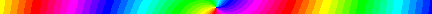 NƯỚC BỊ Ô NHIỄM
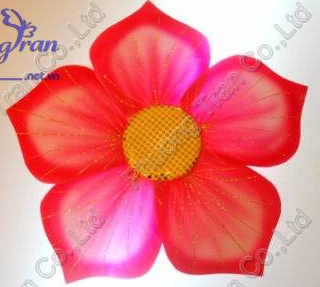 không vứt rác xuống sông
Biện pháp 
BV sông
 không
 ô nhiễm
?
?
?
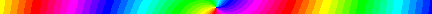 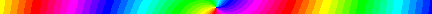 ?
?
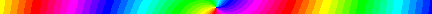 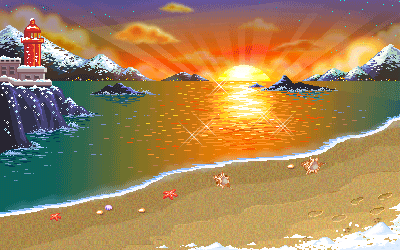 Cảm ơn quý thầy cô đã quan tâm theo dõi chúc quý thầy cô nhiều sức khỏe công tác tốt.
N
Ư
Ớ
C
S
Ạ
C
H
Hết giờ!!! 
02
08
11
01
03
04
05
06
07
09
10
12
13
14
15
Bắt đầu